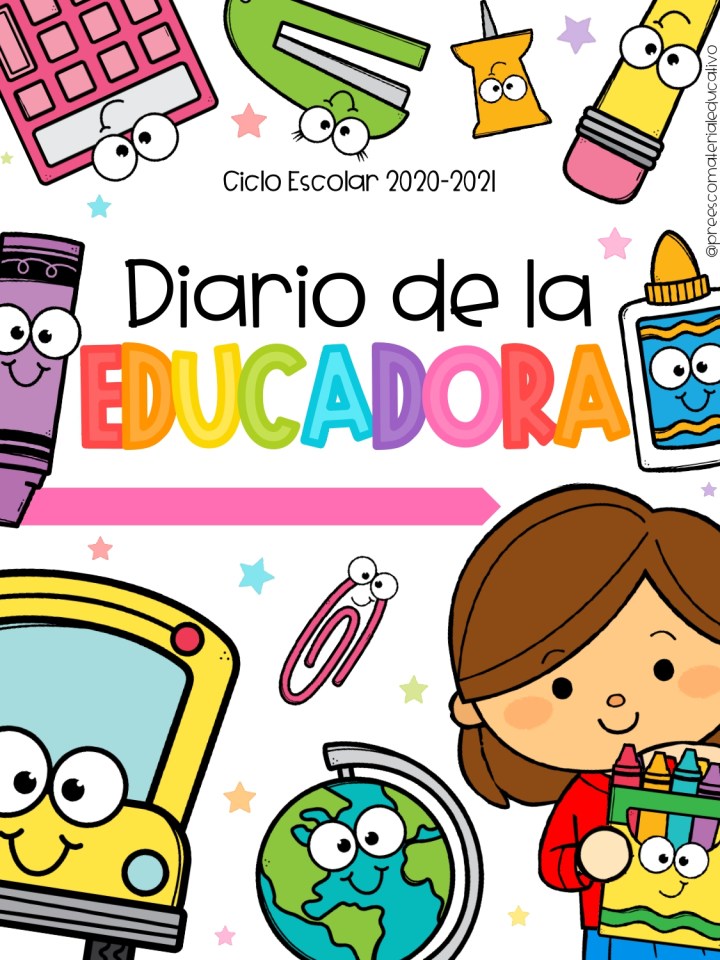 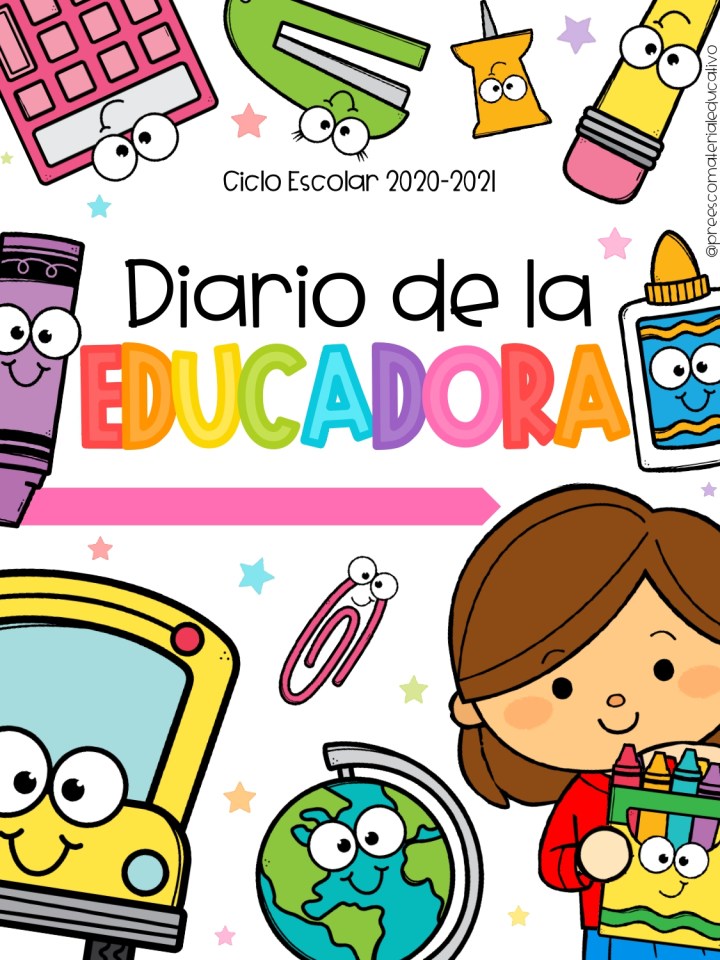 Alumna: Tamara Lizbeth López Hernández.
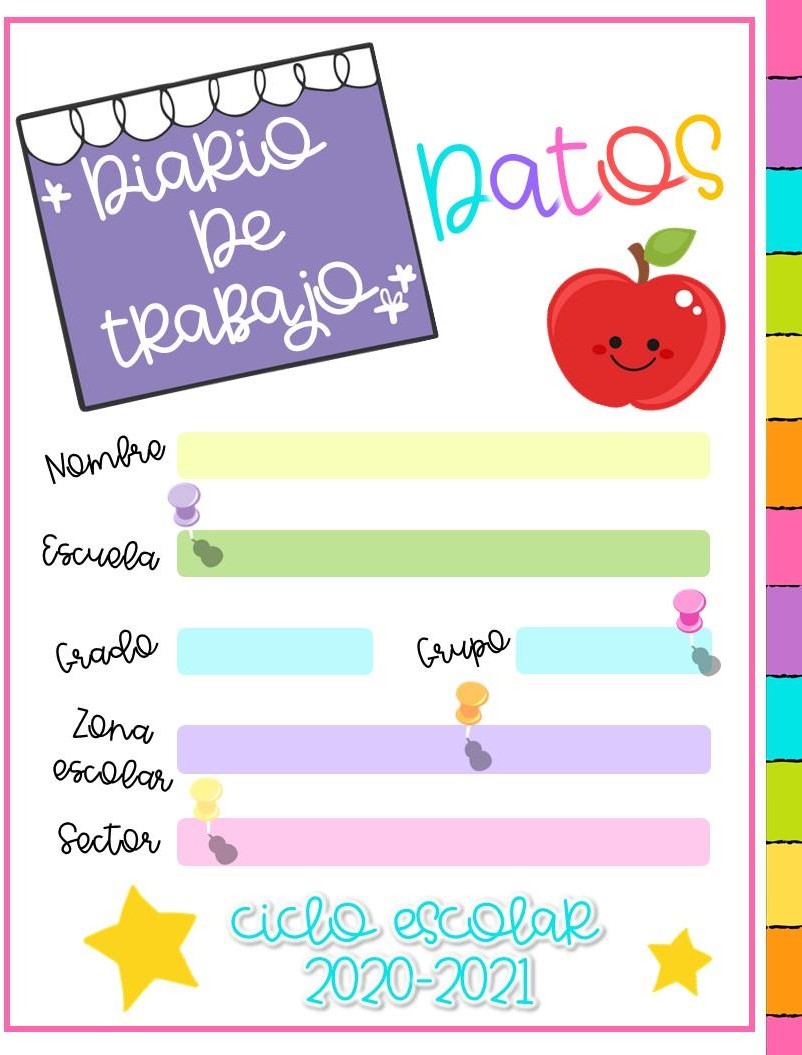 Tamara Lizbeth López Hernández
Jardín de niños “Amado Nervo”
4º “A”
1º y 2º
140
5
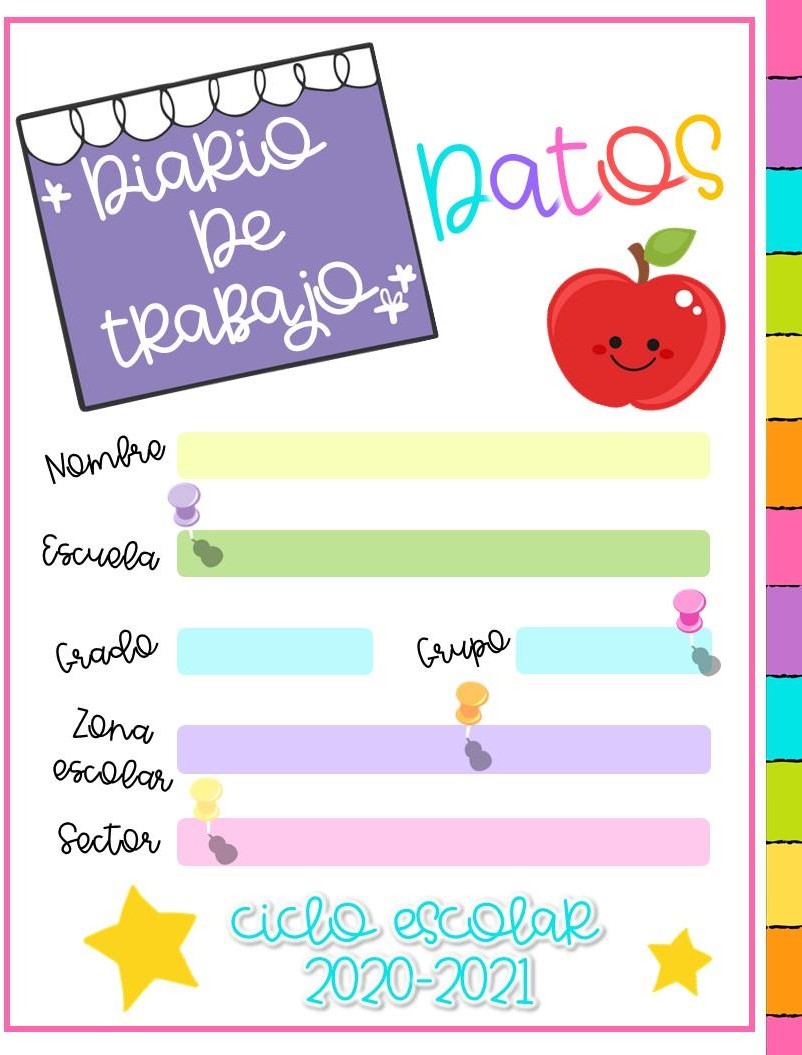 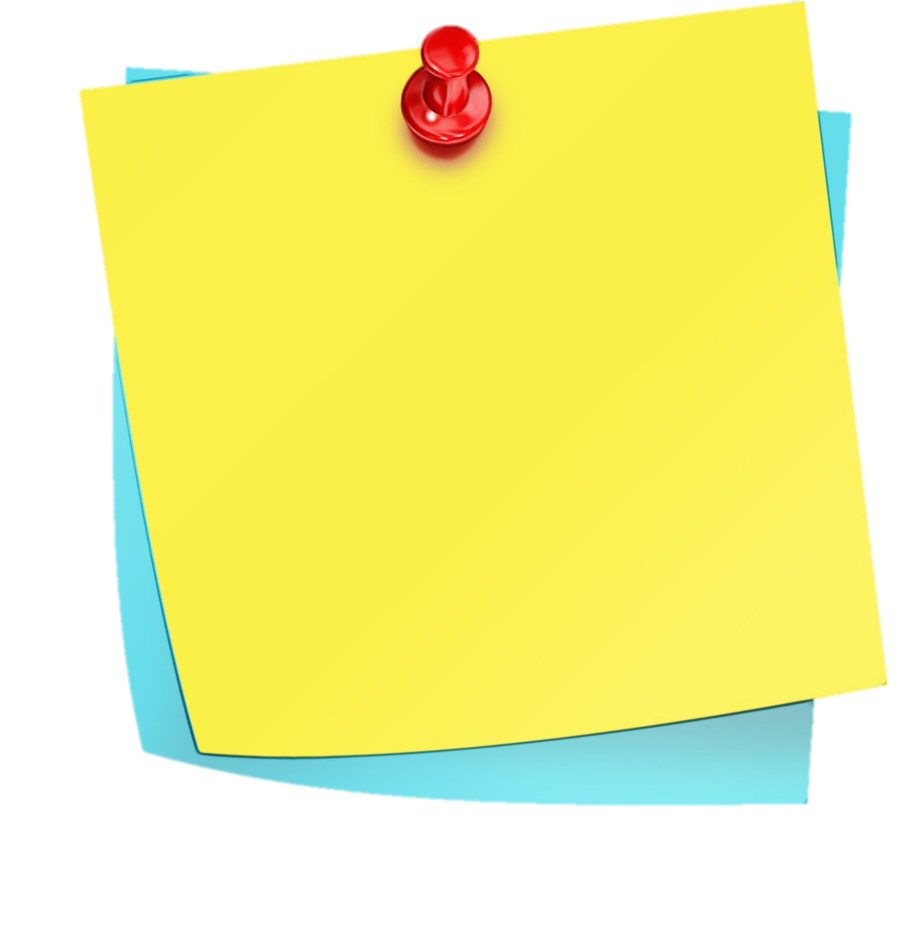 Lunes 06 de septiembre de 2021
Hoy se estuvieron entregando uniformes, libros y material escolar, por lo tanto no hubo clases.
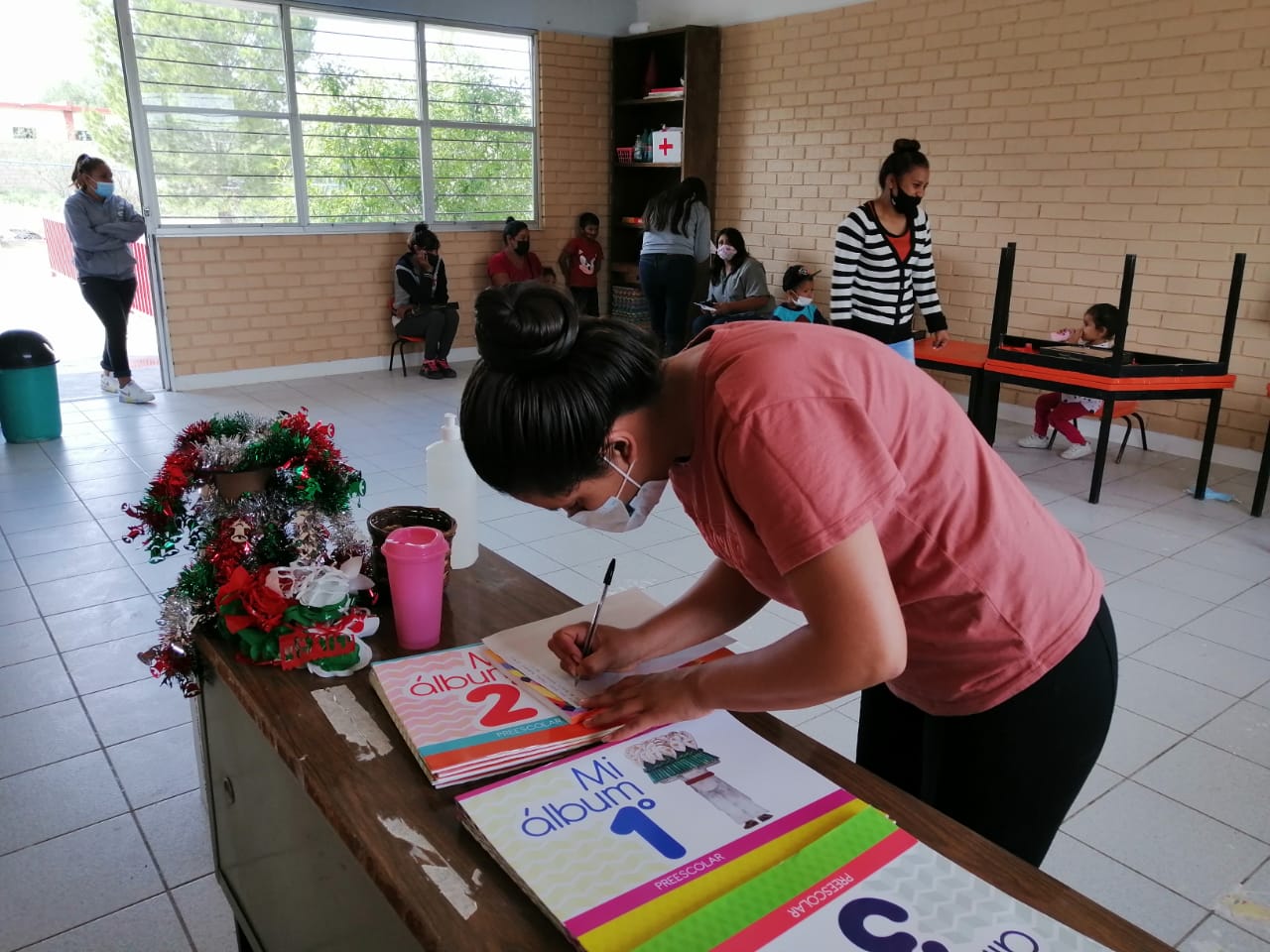 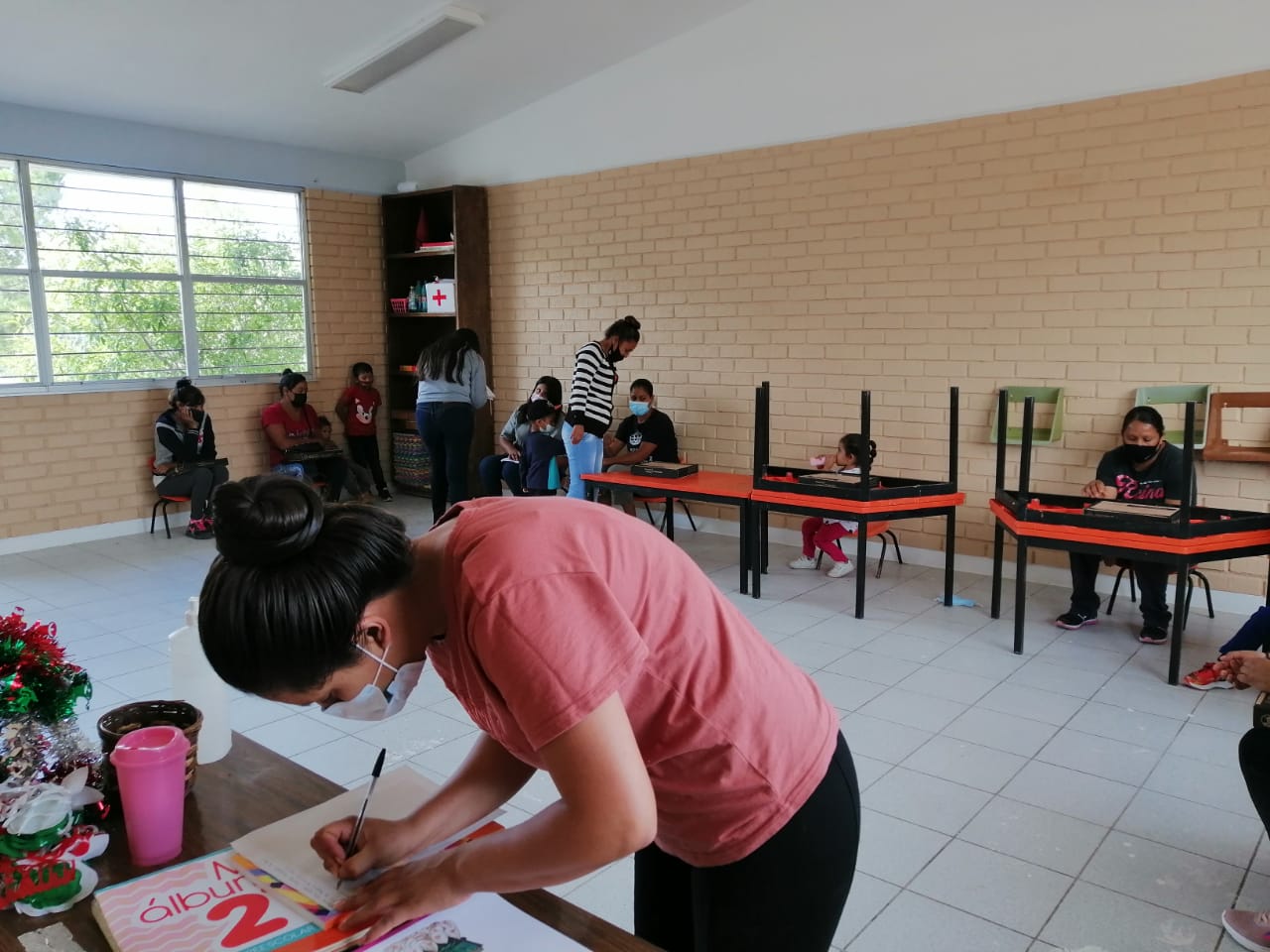